CADENAS CINEMÁTICAS
ESTABILIDAD  –  F. R. RECONQUISTA  –  U.T. N
Definición
Se denomina cadena cinemática a una sucesión de dos o más chapas vinculadas entre  sí por articulaciones intermedias o relativas.
Las cadenas cinemáticas pueden ser abiertas o  cerradas.


Cadena cinemática abierta
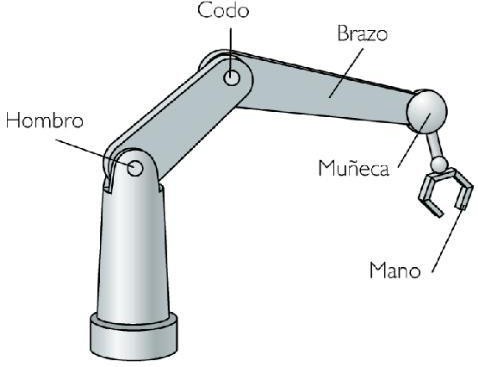 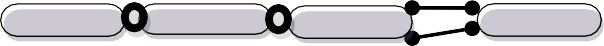 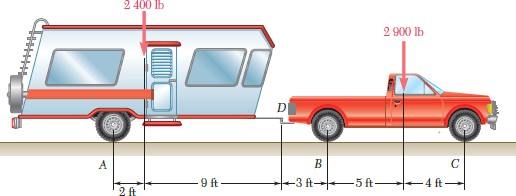 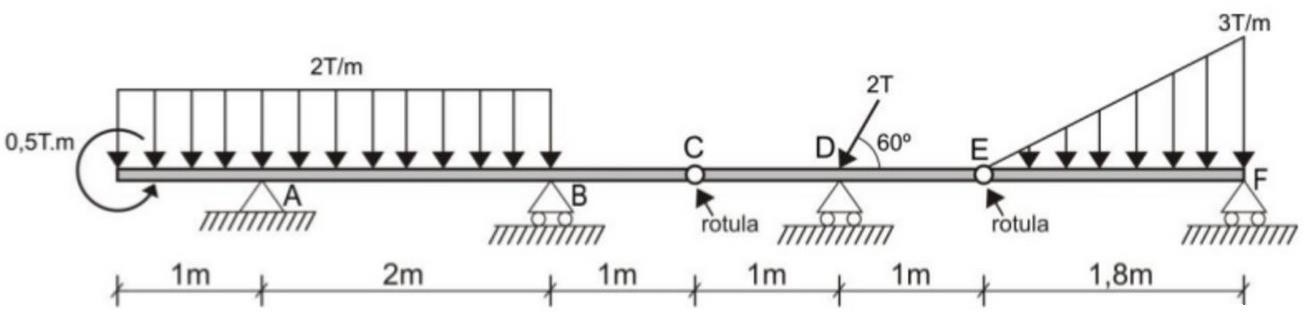 Cuando la primera chapa se articula a la última, de manera tal que  todas se hallan  vinculadas a dos chapas, la cadena es cerrada.
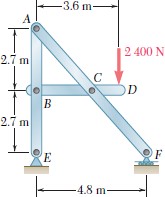 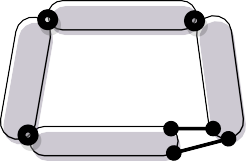 Cadena cinemática cerrada
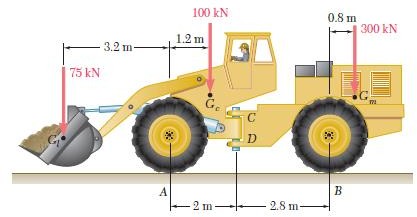 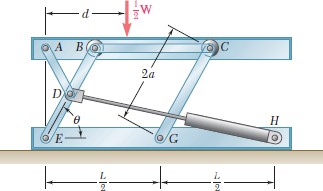 Las articulaciones relativas entre dos chapas pueden concebirse mediante dos bielas, en  este caso la articulación será ficticia y se encontrará en el punto de intersección de la  prolongación de las bielas.
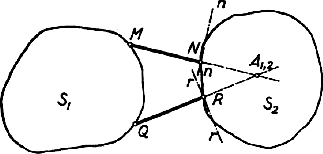 Un caso particular se plantea cuando las bielas son paralelas, el punto de concurrencia de  sus direcciones es impropio y la posibilidad de movimiento relativo de una chapa  respecto de la otra será una traslación y no una rotación, o lo que es lo mismo, una  rotación alrededor de un centro ubicado en el infinito.
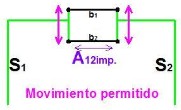 Vinculación - Isostaticidad interna y externa
Estudiemos la vinculación de una cadena cinemática abierta de dos chapas. Para esto  consideremos primero un conjunto de dos chapas desvinculadas entre sí; cada una  tendrá 3 grados de libertad en el plano,y las dos en conjunto, 6.
Veamos cuántos grados de libertad restringe la articulación interna. Para esto  vinculamos ambas chapas por medio de la articulación relativa o intermedia (vínculo  interno), si fijamos a tierra a una de ellas mediante 3 condiciones de vínculo externos,  la segunda chapa solo podrá girar alrededor de la articulación intermedia. Para fijar su  posición en el espacio solo hace falta un vínculo externo de primer grado.
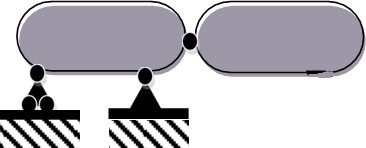 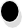 Cadena cinemática abierta de 2 chapas

Cadena abierta isostática
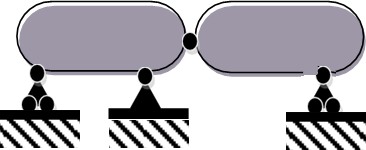 Si el conjunto de 2 chapas tenía 6 grados de libertad, y vinculadas por medio de la articulación  relativa solo necesita de 4 condiciones de vínculo externo para que se encuentre isostáticamente  sustentada, se infiere que la articulación relativa entre dos chapas restringe 2 grados de libertad.
Supongamos una cadena cinemática abierta de n chapas. Considerando las chapas desvinculadas  entre sí, el conjunto tendrá 3.n grados de libertad. Si cada articulación restringe 2 grados de libertad,  y la cadena tiene n-1 articulaciones intermedias, los grados de libertad de la cadena cinemática serán:


G = 3.n – 2.(n-1) = 3.n – 2.n + 2 = n+2	G = n+2

Por lo que para fijar a tierra a la cadena cinemática abierta de n chapas se necesita imponer n+2
condiciones de vínculos externos.
En el caso de una cadena cinemática cerrada de n chapas, tendremos que la cadena tiene igual cantidad  de chapas que de articulaciones intermedias, por lo que los grados de libertad serán:

G = 3.n – 2.n = n	G = n
Por lo que el número de grados de libertad de una cadena cinemática cerrada es igual al número de  chapas que la integran
Estas condiciones son necesarias pero no suficientes para garantizar la isostaticidad. En efecto, la  ubicación de los apoyos externos debe ser tal que no se den vinculación hipostática de una parte de la  estructura e hiperestática de la otra.
Una cadena cinemática de dos chapas tiene 4 grados de libertad, por lo que necesitará 4 condiciones de  vínculo para su sustentación isostática. Colocando dos apoyos fijos en la primera chapa se cumpliría  esta condición, pero al analizar la vinculación de cada chapa se advierte que la primera es hiperestática y  la segunda hipostática, por lo que esa solución no es adecuada.
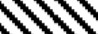 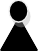 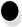 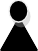 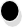 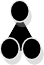 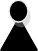 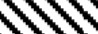 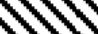 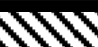 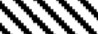 Incorrecta ubicación de los vínculos

Tampoco debe darse vinculación aparente, ésta ocurre cuando dos vínculos restringen la misma  posibilidad de movimiento. Si se estudia el caso de la derecha las tres articulaciones se encuentran  alineadas, por lo que es posible el desplazamiento vertical de la articulación intermedia. Es decir, los  vínculos deben disponerse de manera tal que restrinjan de manera eficiente todas las posibilidades de  movimiento.
Análisis de Cadena Cinemática
Analizaremos el caso de una cadena cinemática de dos chapas en el plano. Como vimos, si dos chapas  están articuladas entre sí, el conjunto tiene cuatro grados de libertad por lo que necesitará cuatro  condiciones de vínculo externo para quedar isostáticamente sustentada. Tenemos dos posibilidades:  que la chapa 1 tenga tres condiciones de vínculo externo y la chapa 2 tenga una sola, o bien que cada  chapa tengan dos cada una.
Estudiaremos la primera situación. En este caso la chapa 1 podrá tener un empotramiento, o un apoyo  fijo y uno móvil, o bien tres apoyos simples. Y la chapa 2 un apoyo simple o una biela.
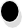 (1)
(2)
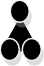 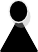 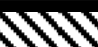 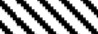 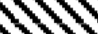 Supongamos que el sistema está vinculado como indica la figura, y está sometido a un sistema de  fuerzas activas del caso general de fuerzas en el plano. Realizamos el Diagrama de Cuerpo Libre de la  cadena cinemática quitando los apoyos externos y poniendo de manifiesto las reacciones que se  generan en esos vínculos. Así quedan evidenciadas las incógnitas que corresponden a las 4 reacciones:  RA, VB, HB y RC.
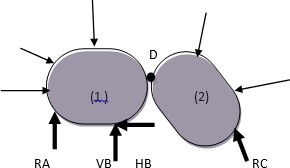 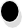 (1)
(2)
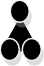 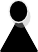 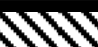 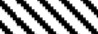 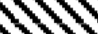 Cadena cinemática isostática
Diagrama de Cuerpo Libre
Como el sistema de fuerzas está en equilibrio y corresponde al caso general de fuerzas en el plano, las  condiciones necesarias y suficientes para garantizar el equilibrio son 3 ecuaciones de sumatorias de  fuerzas o momentos, y es insuficiente este planteo para resolver el problema con 4 incógnitas.
Ahora bien, si el sistema está en equilibrio también lo estarán sus partes, por lo que si consideramos  todas las fuerzas externas que actúan en la chapa 1 y las reducimos al punto D, obtendremos una  fuerza que será la resultante del sistema actuante en esa chapa. De igual manera procedemos con la  chapa 2, y si el sistema está en equilibrio dichas fuerzas deberán ser iguales y de sentidos contrarios y  deberán necesariamente pasar por el punto D. Es decir, para asegurar el equilibrio, la recta de acción  de las resultantes parciales debe pasar por la articulación. De no ser así las fuerzas tenderían a  originar una rotación relativa entre ambas chapas y no estarían en equilibrio.
En consecuencia la cuarta condición de equilibrio a cumplir por el  sistema de fuerza externo (activas y reactivas) es que la resultante  de las fuerzas que actúen a izquierda o a derecha de la articulación  relativa pase por esta última, o lo que es lo mismo, que el momento  respecto de la misma sea nulo. Esto indica que para la resolución  deberán plantearse cuatro ecuaciones para hallar cuatro incógnitas:
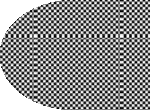 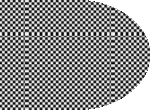 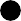 (1) ΣFx = 0
(2) ΣFy = 0
(3) ΣMA = 0
(4) ΣMD izq = 0
Viga Gerber:
Es un sistema formado por una cadena cinemática abierta de chapas de eje horizontal isostáticamente  sustentada.


Para la resolución analítica de este tipo de estructuras se realiza el despiece de la misma, colocando en  los diagramas de cuerpo libre los sistemas activo y reactivo que actúan en cada chapa. Se identifica así  la chapa básica, que es aquella que no depende de otra para su sustentación, y se inicia entonces el  análisis de la chapa “parásita”, ya que es la que presenta menos incógnitas. Cada chapa está sometida  a un sistema de fuerzas en equilibrio por lo que se plantean las ecuaciones de la estática para hallar las  incógnitas planteadas.
Otra manera de resolver el problema consiste en no hacer el despiece y utilizar las 3 ecuaciones de la  estática para el caso general de fuerzas, más una ecuación adicional por cada articulación intermedia,  que establecen el equilibrio relativo entre chapas.
Ejemplos de Viga Gerber
a)
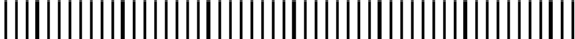 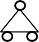 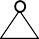 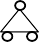 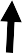 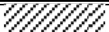 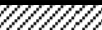 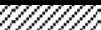 Chapa básica
b)
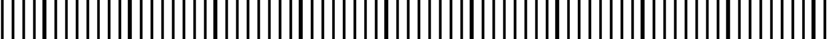 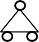 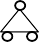 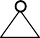 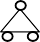 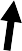 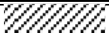 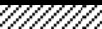 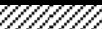 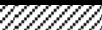 Chapa básica
Ejemplos de Viga Gerber
c)
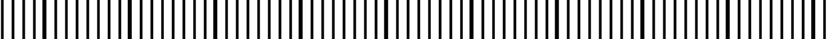 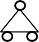 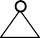 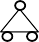 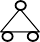 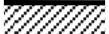 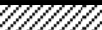 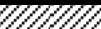 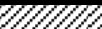 d)
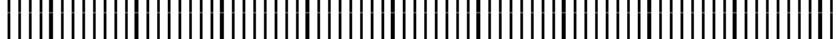 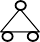 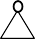 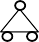 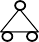 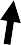 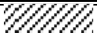 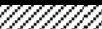 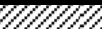 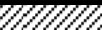 Chapa básica
Arco de tres
articulaciones
Estudiemos ahora el caso en que cada chapa tiene dos condiciones de vínculos externos. Esta  estructura tiene dos articulaciones absolutas (fijas a tierra), y una articulación relativa entre ambas  chapas. Estas articulaciones pueden ser reales o ficticias, estas últimas se materializan cuando en  lugar de la articulación existen dos apoyos de primer grado que, en conjunto, se comportan como si  hubiera una articulación en el punto de concurrencia de las rectas de acción de la reacción que  generan dichos apoyos (punto B de la Figura).
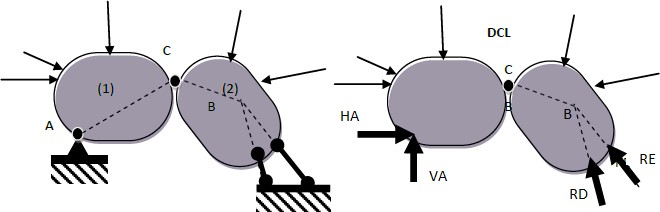 Cada chapa tiene dos condiciones de vínculo directas a tierra, por lo tanto depende de la otra chapa  para ser isostática.
Analicemos la chapa (1). Si solo estuviera vinculada a tierra por medio de la articulación en A, el  punto C solo podría girar en torno a A (centro de rotación) en dirección normal al radio de giro. Pero
el punto C también pertenece a la chapa (2). El punto C solo puede girar alrededor de B en  dirección perpendicular a CB. Por lo tanto el punto C no puede desplazarse. Puede decirse entonces  que, a los efectos de la sustentación de la chapa (1), la chapa (2) se comporta como una biela BC o un  apoyo móvil de dirección BC. Análogo razonamiento puede hacerse para la chapa (2). En última  instancia tenemos que en C existen aplicados dos apoyos móviles ficticios, equivalentes a uno fijo,  también ficticio.
Pero la disposición de las articulaciones debe cumplir la condición de no estar alineadas para que no  exista vinculación aparente.
Para calcular las reacciones de apoyo se procede igual que en el caso anterior. Realizamos el  Diagrama de Cuerpo Libre de la cadena, desvinculando la estructura de tierra y se reemplazan los  vínculos por las reacciones que se generan en los mismos.
El sistema de fuerzas externo conformado por las fuerzas activas y reactivas debe estar en equilibrio,  por lo que podemos plantear las 3 ecuaciones de la estática para este sistema. Elegiremos las  ecuaciones que convengan, a fin de averiguar de ser posible, las incógnitas de manera independiente  unas de otras.
La cuarta ecuación que plantearemos establece el equilibrio relativo entre ambas chapas y expresa  que la suma de los momentos de las fuerzas que actúan a uno u otro lado de la articulación C debe  ser nula respecto de ella. Es decir, el sistema de ecuaciones puede ser planteado de las dos maneras  siguientes:
(1) ΣFx = 0
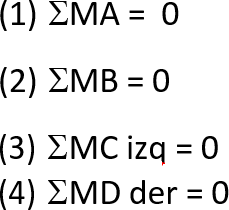 (2) ΣFy = 0
(3) ΣMA = 0
(4) ΣMC izq = 0
ó
C